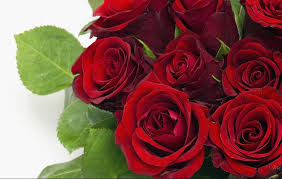 Tuesday, August 17, 2021
আসসালামু আলাইকুম
সত্য কথা তিক্ত হলেও বলতে হবে, বড়দের শ্রদ্ধা করতে হবে,ছোটদের স্নেহ করতে হবে
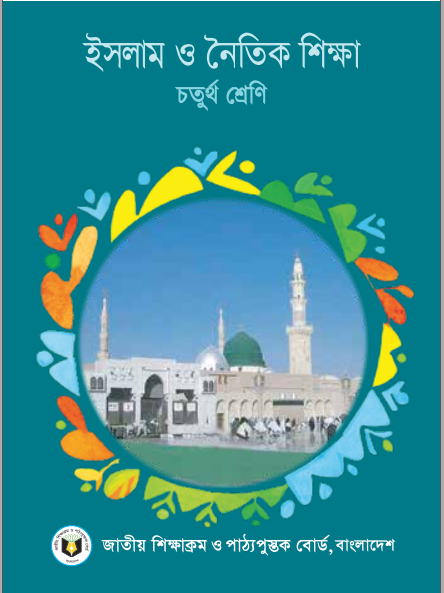 Tuesday, August 17, 2021
সত্য কথা তিক্ত হলেও বলতে হবে, বড়দের শ্রদ্ধা করতে হবে,ছোটদের স্নেহ করতে হবে
পাঠ পরিচিতি
শিক্ষক পরিচিতি
Tuesday, August 17, 2021
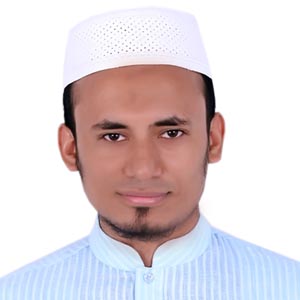 অধ্যায়- পঞ্চম
মহানবি সঃ এর হিলফুল ফুজুল গঠন
মো. আবু বকর সিদ্দিক
সহকারী শিক্ষক (ইসলাম ও নৈতিক শিক্ষা)
ইস্কাটন গার্ডেন উচ্চ বিদ্যালয়
১০/ বি, ইস্কাটন গার্ডেন রোড, রমনা, ঢাকা
Email: abubakarjs2015@gmail.com
বিষয়:ইসলাম ও নৈতিক শিক্ষা
সত্য কথা তিক্ত হলেও বলতে হবে, বড়দের শ্রদ্ধা করতে হবে,ছোটদের স্নেহ করতে হবে
Tuesday, August 17, 2021
আজকের পাঠ
মহানবি সঃ এর জীবনাদর্শ
(হিলফুল ফুজুল)
সত্য কথা তিক্ত হলেও বলতে হবে, বড়দের শ্রদ্ধা করতে হবে,ছোটদের স্নেহ করতে হবে
Tuesday, August 17, 2021
শিখনফল
1। হিলফুল ফুজুল এর গঠণ সম্পর্কে বলতে পারবে
২। হিলফুল ফুজুল এর কার্যাবলি সম্পর্কে বলতে পারবে
সত্য কথা তিক্ত হলেও বলতে হবে, বড়দের শ্রদ্ধা করতে হবে,ছোটদের স্নেহ করতে হবে
Tuesday, August 17, 2021
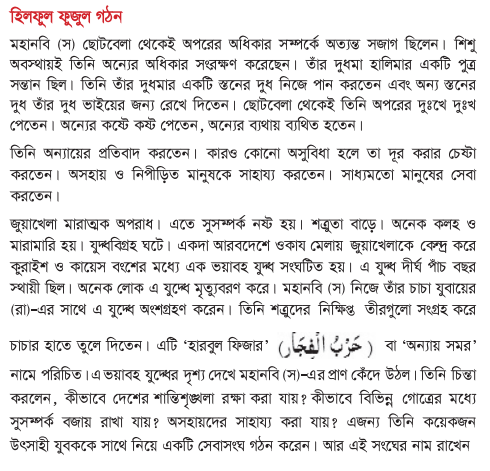 সত্য কথা তিক্ত হলেও বলতে হবে, বড়দের শ্রদ্ধা করতে হবে,ছোটদের স্নেহ করতে হবে
Tuesday, August 17, 2021
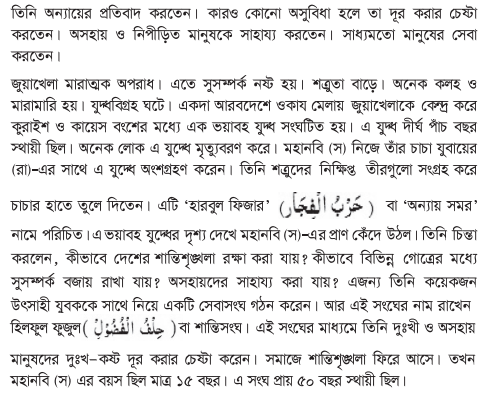 সত্য কথা তিক্ত হলেও বলতে হবে, বড়দের শ্রদ্ধা করতে হবে,ছোটদের স্নেহ করতে হবে
Tuesday, August 17, 2021
বাড়ির কাজ
অনুশীলনীর বর্ণনামূলক প্রশ্ন 

১। জুয়াখেলা কেমন অপরাধ? এই বিষয়ে ৫টি বাক্য লিখ? 
২। হারবুল ফিজার কী? এটি কোন বংশের মধ্যে হয়েছিল?
     এটি কত বছর স্থায়ী হয়েছিল?
৩। হিলফুল ফুজুল কী? এর সম্পর্কে ৫টি বাক্য লিখ।
	
খাতায় লিখে ছবি তুলে অবশ্যই আমার ইনবক্সে নাম ও শ্রেণিসহ পাঠাবে।
সত্য কথা তিক্ত হলেও বলতে হবে, বড়দের শ্রদ্ধা করতে হবে,ছোটদের স্নেহ করতে হবে
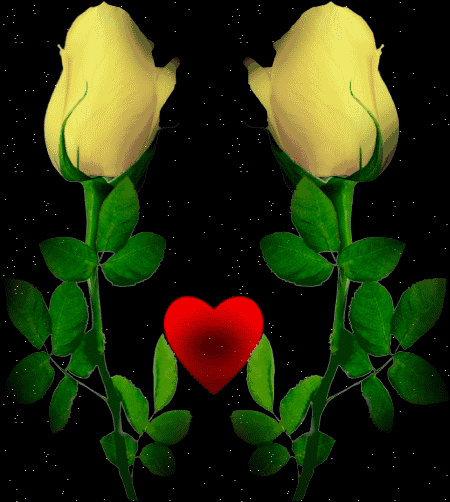 Tuesday, August 17, 2021
আল্লাহ হাফেজ
সত্য কথা তিক্ত হলেও বলতে হবে, বড়দের শ্রদ্ধা করতে হবে,ছোটদের স্নেহ করতে হবে